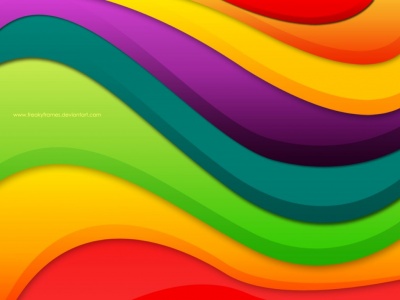 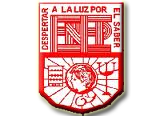 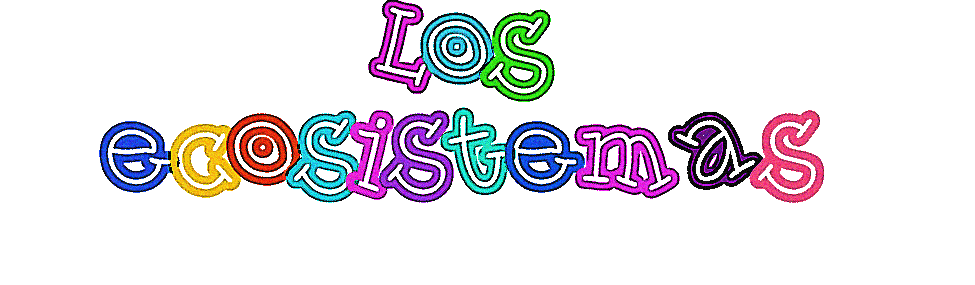 Los 
ecosistemas
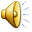 Viviana Aidee Garza González  
·11      3º “B”
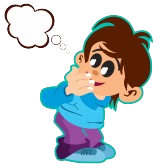 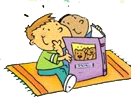 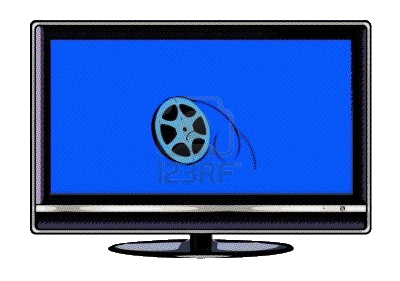 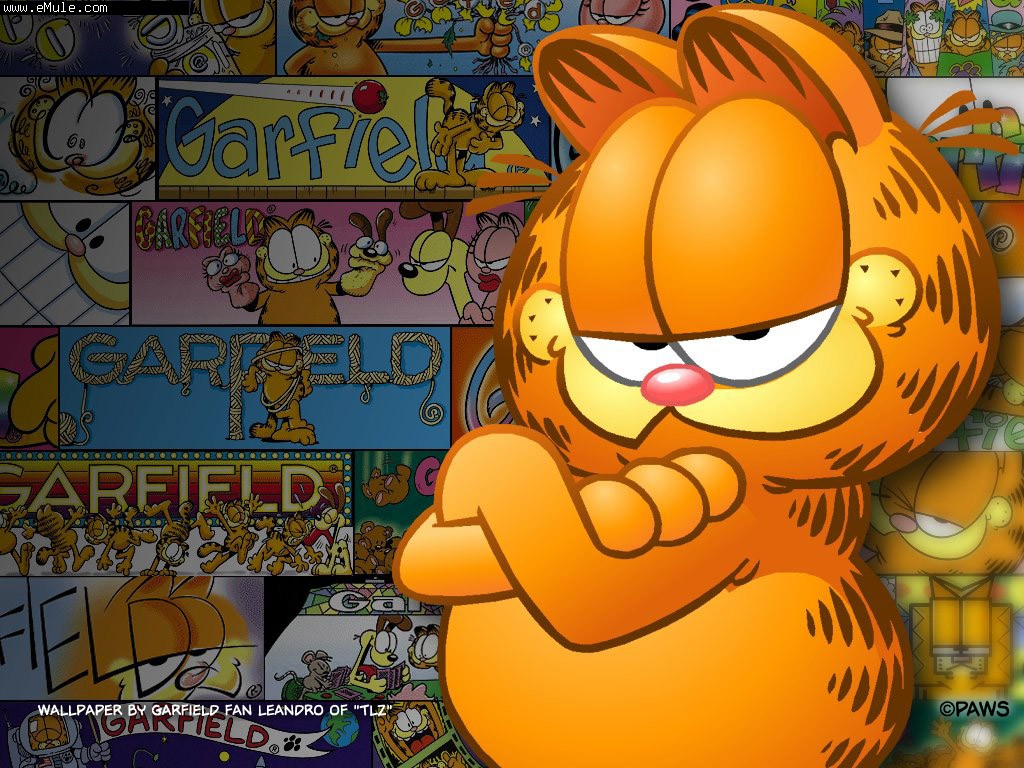 Ver video
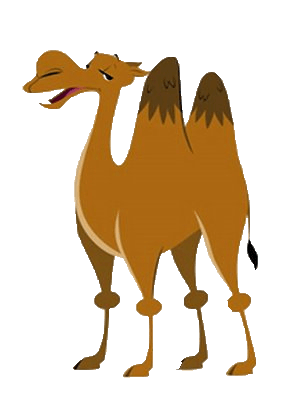 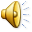 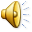 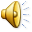 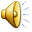 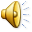 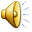 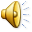 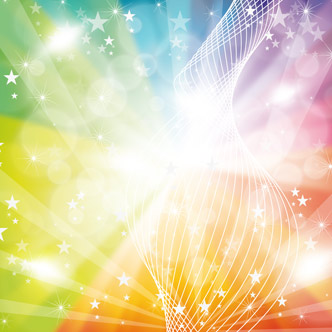 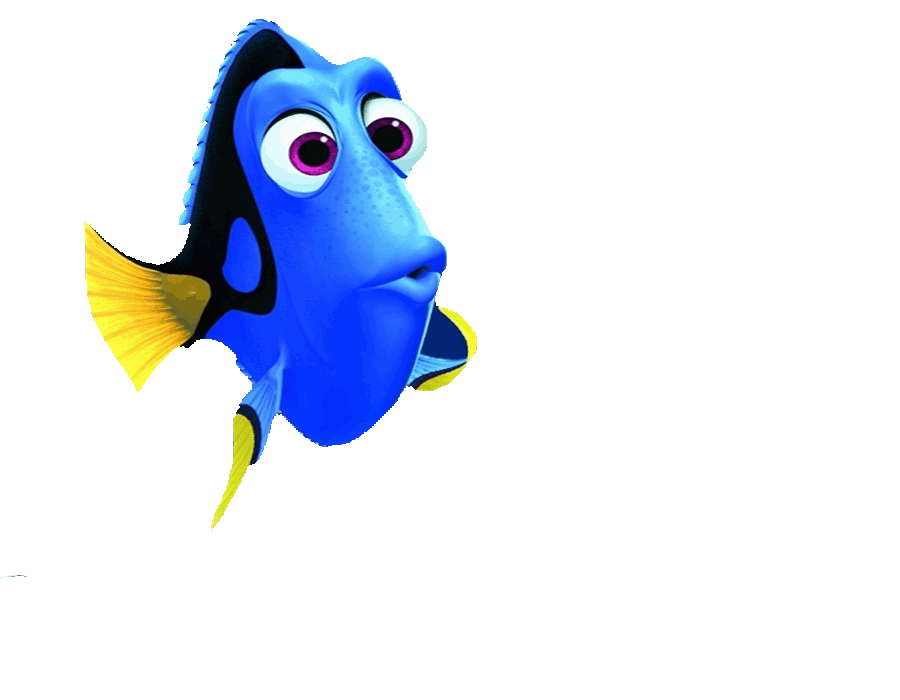 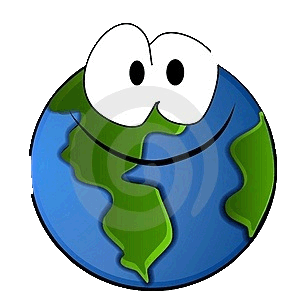 Ecosistemas
Bioma Marino
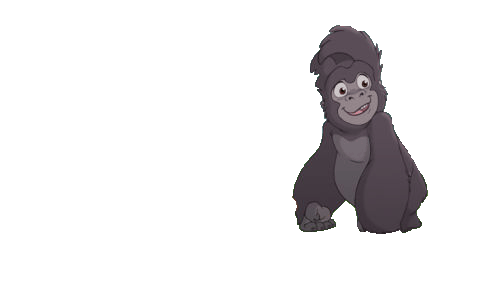 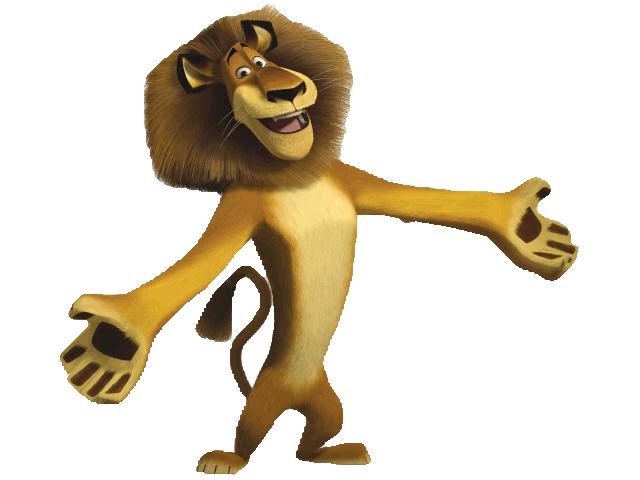 Desierto
Sabana
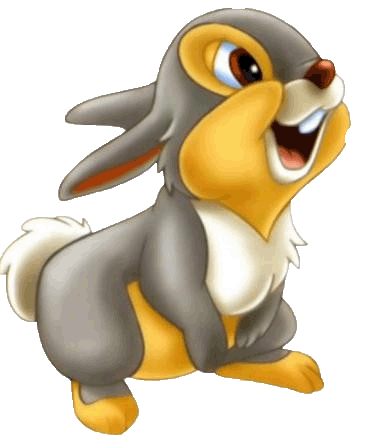 Selva
El bosque
Tundra
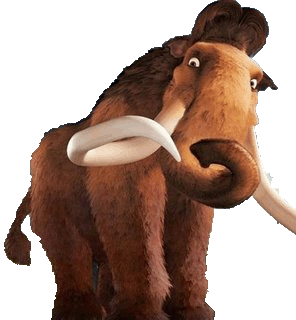 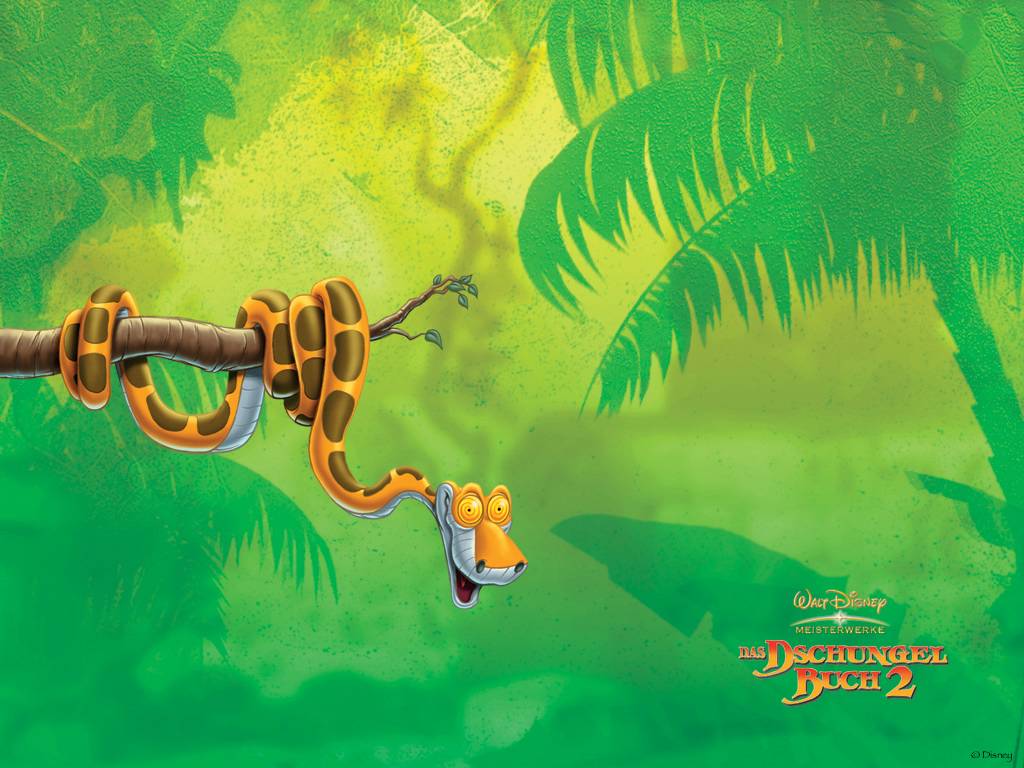 Selva
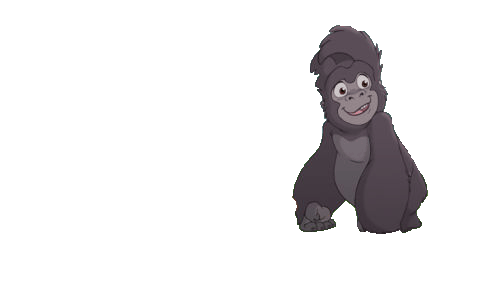 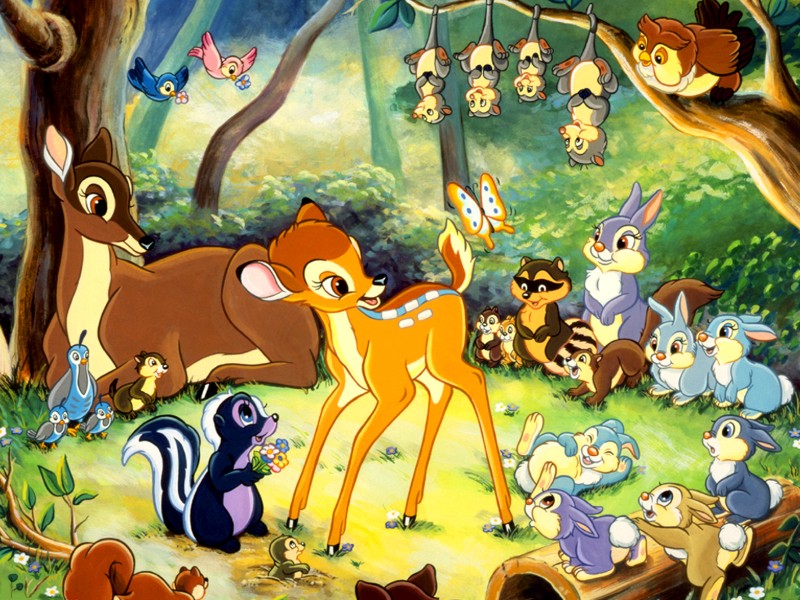 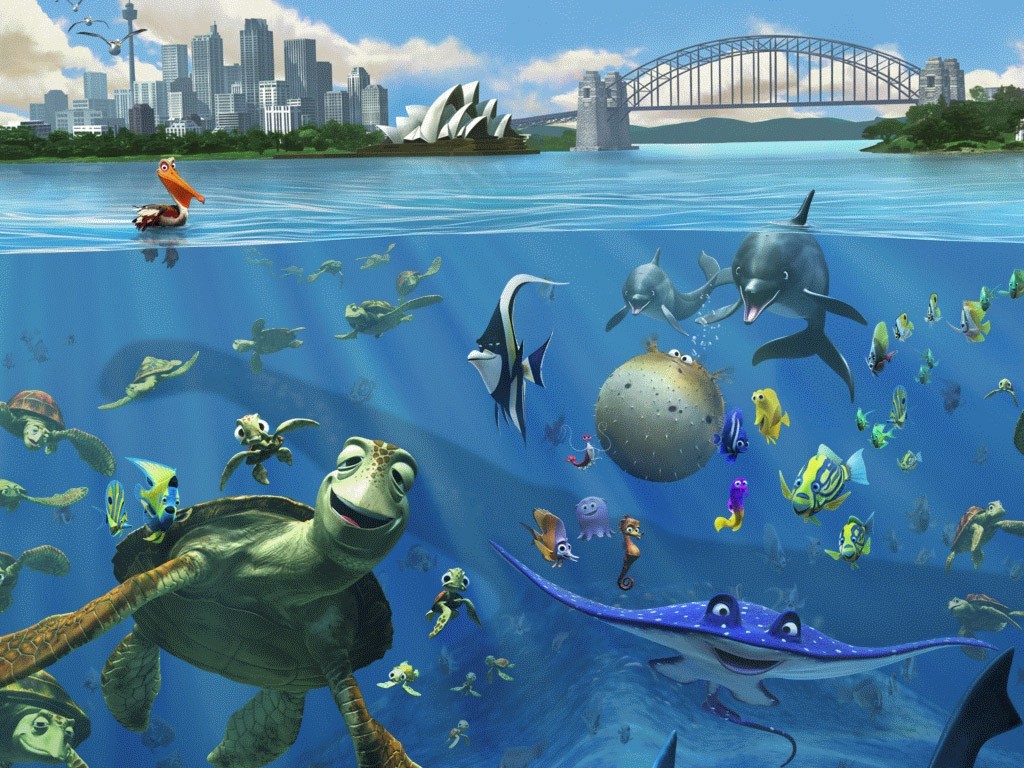 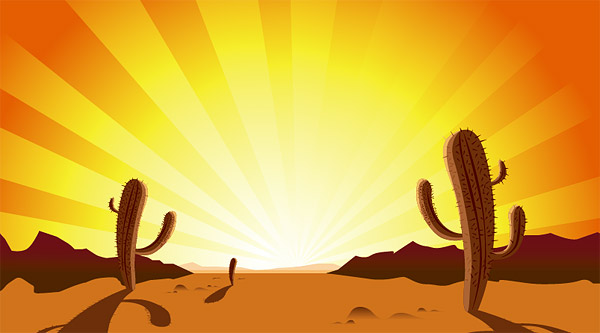 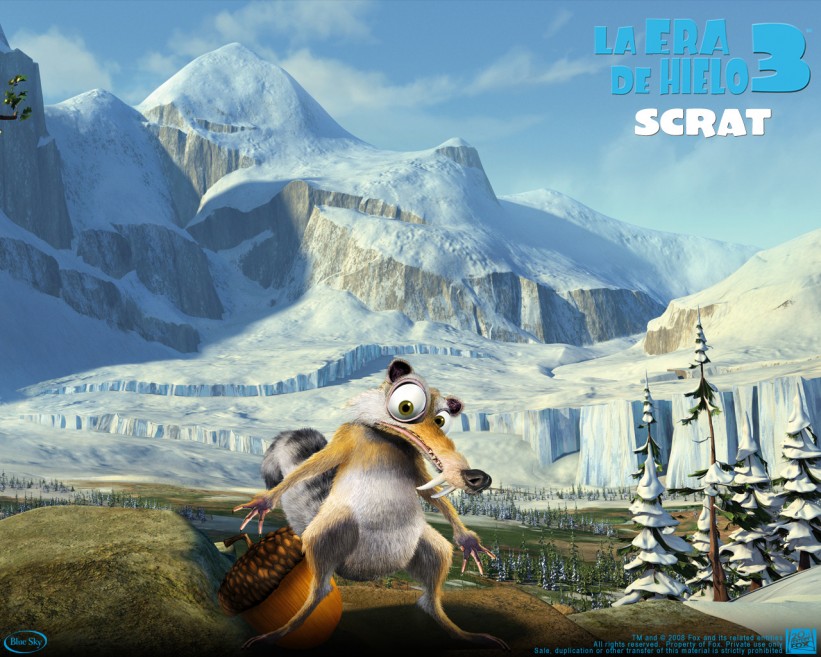 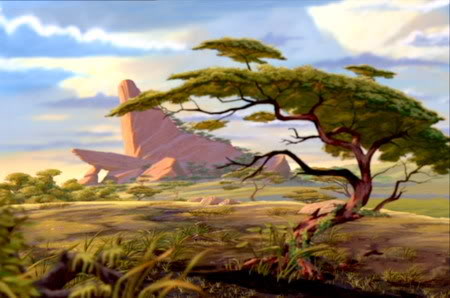 CREDITOS
Tipos de letras
http://www.dafont.com

Viviana Aidee Garza González  ·11 3º “B”
Características de las selvasPodríamos resumir las características de la vegetación de selva como:Clima: Clima tropical húmedo  Temperatura (media anual): En la selva tropical oscila entre los 27º y los 29º C, Altitud: Se dispone normalmente en el piso de la tierra caliente..Estacionalidad de las lluvias: todos los meses son lluviososSuelos: son poco profundos, ácidos y pobres para la agricultura, si los analizamos con criterios de la zona templada. Número de especies: Es la zona que posee mayor número de organismos, tanto vegetales como animales. monos araña jaguares jabalíespapagayos quetzaleslechuzas colibríes de color verde aves con plumajes vistosos y coloridos. lagartijas cocodrilosculebras serpientesinsectos piraña